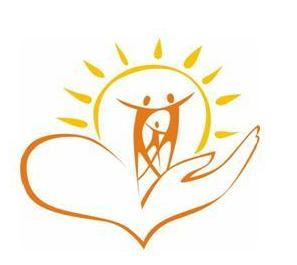 Как работает школьный психолог?
Психологическая профилактика предусматривает:
    обеспечение условий оптимального перехода учащихся на следующую возрастную ступень;
 
  предупреждение возможных осложнений в психическом развитии и становлении личности детей и подростков в процессе непрерывной социализации; 

   своевременное предупреждение безнадзорности и беспризорности среди детей и подростков.
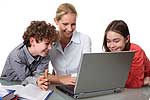 Психологическое просвещение предусматривает :
 повышение психологической культуры участников образовательного процесса; 

формирование потребности в психологических знаниях и их практическом применении, желании использовать психологические знания в работе с ребенком или в интересах собственного личностного и профессионального роста  педагогов и родителей; 

формирование  потребности в самопознании, саморазвитии и самосовершенствовании.
Психологическая диагностика предусматривает:
  получение своевременной информации об индивидуально-психологических особенностях детей и подростков, динамике процесса развития, необходимой для оказания психологической помощи детям, их родителям, педагогам;
 
   выявление возможностей, интересов, способностей и склонностей детей для обеспечения наиболее полного личностного и профессионального самоопределения; 

   определение причин нарушений в обучении, поведении и развитии учащихся.
Развивающая и коррекционная работа:
  участие в разработке, апробации и внедрении комплексных психолого-медико-педагогических развивающих и коррекционных программ; 
   
    реализация комплекса индивидуально-ориентированных мер по ослаблению, снижению или устранению отклонений в физическом, психическом развитии учащихся.
Психологическое консультирование предусматривает деятельность по:
 консультированию обучающихся по широкому кругу вопросов, связанных с обучением, развитием, личностным и профессиональным самоопределением, взаимоотношениями со взрослыми и сверстниками; 
        консультированию педагогического коллектива, администрации школы по вопросам развития, обучения, воспитания и образования детей и подростков; 
        консультированию родителей (законных представителей) и членов семей несовершеннолетних по вопросам воспитания, семейных и межличностных взаимодействий; 
         консультированию представителей других служб и государственных органов, обращающихся в образовательное учреждение с вопросами, связанными с развитием детей и подростков, по проблемам возрастных и индивидуальных особенностей психического, личностного развития детей, социализации и социальной адаптации несовершеннолетних.
Психологическое сопровождение ФГОС предусматривает деятельность по:
 развитию психолого-педагогической компетентности (психологической культуры) обучающихся, родителей, педагогов; 
        
         систематическому отслеживанию психолого-педагогического статуса учащихся и динамики их психологического развития в процессе школьного обучения; 

         выявление особых образовательных потребностей детей с ограниченными возможностями здоровья, обусловленных недостатками в их физическом и (или) психическом развитии и осуществление индивидуально-ориентированной психолого-медико-педагогической помощи.
Когда может помочь школьный психолог?
Поводом для обращений к педагогу-психологу служат следующие психологические трудности:
1. Проблемы, связанные с познавательными способностями школьников:
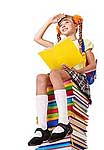 • низкая успеваемость, 
• трудности в усвоении учебной программы, 
• слабая сформированность высших психических функций: памяти, внимания, мышления, речи; 
• трудности пространственной организации и т.п.
2. Поведенческие проблемы:
• агрессивность, 
• слабая волевая регуляция, 
• отсутствие навыков программирования и контроля, 
• низкая критичность, 
• грубость, 
• лживость, 
• воровство.
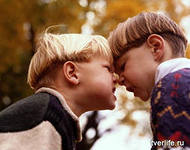 3. Эмоциональные и личностные проблемы:
•неадекватные эмоциональные реакции, 
•плаксивость, 
•сниженный фон настроения, 
•повышенная возбудимость, 
•страхи, 
•раздражительность, 
•безволие.
4. Проблемы мотивации:
• низкий уровень развития учебной мотивации, 
• отсутствие учебной мотивации.
5. Проблемы общения:
•конфликтность, 
•навязчивость, 
•замкнутость, 
•неадекватные притязания 
   на лидерство, 
•повышенная обидчивость.
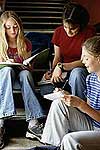 6. Проблемы межличностного взаимодействия:
•группировки в классе, 
•отсутствие сплоченности в детском коллективе; 
•межличностные конфликты и др.
7. Проблемы семейного взаимодействия:
трудности детско-родительских отношений, 
•отсутствие единого стиля воспитания, 
•соперничество с братом/сестрой, 
•развод родителей и т.п.
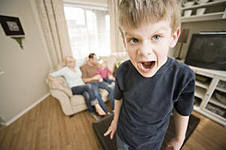 8. Трудности, связанные с самоопределением:
• профессиональный выбор; 
•соотнесение своих желаний, потребностей и возможностей; 
•разногласия с мнением родителей относительно своего будущего; 
•сложности ориентации в мире профессий и т.п.
ПСИХОЛОГ  ОБЯЗАН:
не брать на себя решение вопросов, невыполнимых с точки зрения современного состояния психологической науки и практики, а также находящихся в компетенции представителей других специальностей
Использовать в своей работе только психологические методы. 
Не применять методов, требующих медицинской квалификации
Знать новейшие достижения психологической науки в целом
   •   Применять современные обоснованные методы диагностической, развивающей, психокоррекционной, психопрофилактической работы 
•В решении всех вопросов исходить из интересов ребенка, задач его полноценного психического развития
• Оказывать психолого-педагогическую помощь работникам образования, администрации и педагогическим коллективам учебно-воспитательных учреждений, родителям, законным представителям несовершеннолетних в решении основных проблем, связанных с обеспечением полноценного психического развития детей, обеспечением индивидуализированного подхода к детям.
Ст.38 Конституции Российской
 Федерации 
1.Материнство и детство, семья
 находятся под защитой государства. 
2.Забота о детях, их воспитание - равное право и обязанность родителей. 
3.Трудоспособные дети, достигшие 18 лет, должны заботиться о нетрудоспособных родителях.
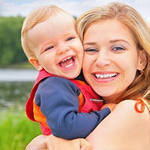 Федеральный закон от 29.12.2012 N 273-ФЗ (ред. от 23.07.2013) "Об образовании в Российской Федерации"
Статья 44. Права, обязанности и ответственность в сфере образования родителей (законных представителей) несовершеннолетних обучающихся 
1.Родители (законные представители) несовершеннолетних обучающихся имеют преимущественное право на обучение и воспитание детей перед всеми другими лицами. Они обязаны заложить основы физического, нравственного и интеллектуального развития личности ребенка 

2.Органы государственной власти и органы местного самоуправления, образовательные организации оказывают помощь родителям (законным представителям) несовершеннолетних обучающихся в воспитании детей, охране и укреплении их физического и психического здоровья, развитии индивидуальных способностей и необходимой коррекции нарушений их развития.
Жду Вас
понедельник  с 8.00 до 10.00 ч.
вторник с 8.00 до 10.00 ч.
среда с 13.00 до 15.00 ч. 
четверг с 8.00 до 10.00 ч.
пятница с 12.00 до 14.00 ч.
       Буду рада помочь!